Example Additional Support
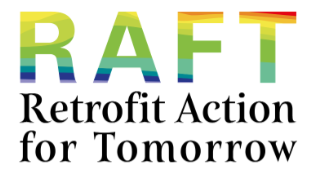 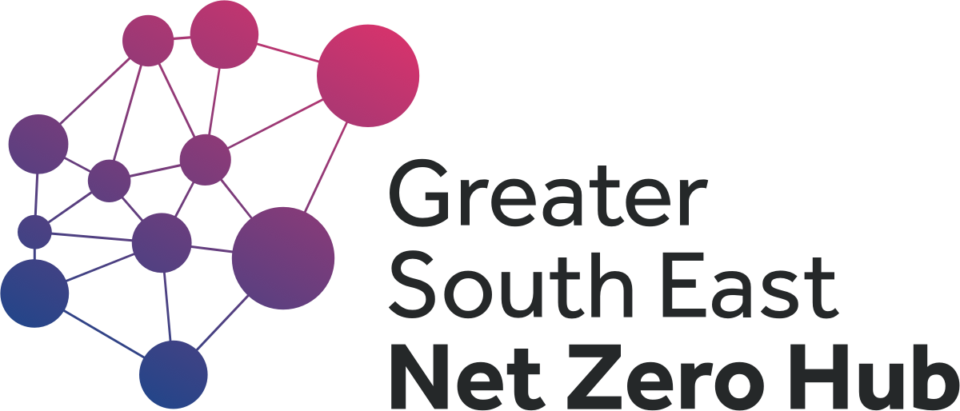 Decarbonisation and Sustainability Support:
Greater South-East Net Zero Hub
Retrofit Action for Tomorrow (RAFT)
Climate Ambassadors
Sustainability Support for Education

Biodiversity and Adaptation and Resilience: 
Learning through Landscapes
Tree Council
Wildlife Trust
RHS School Gardening Scheme
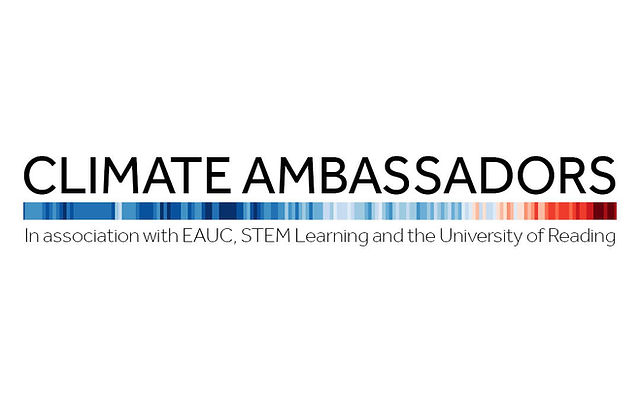 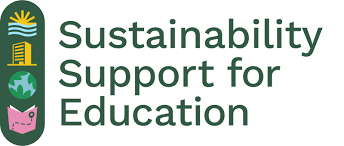 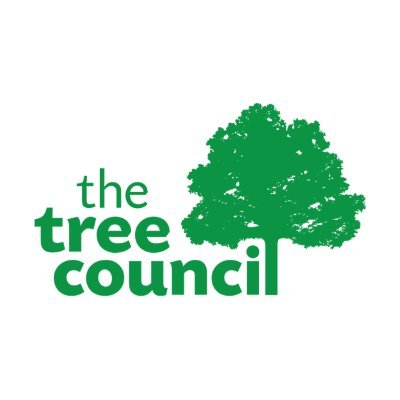 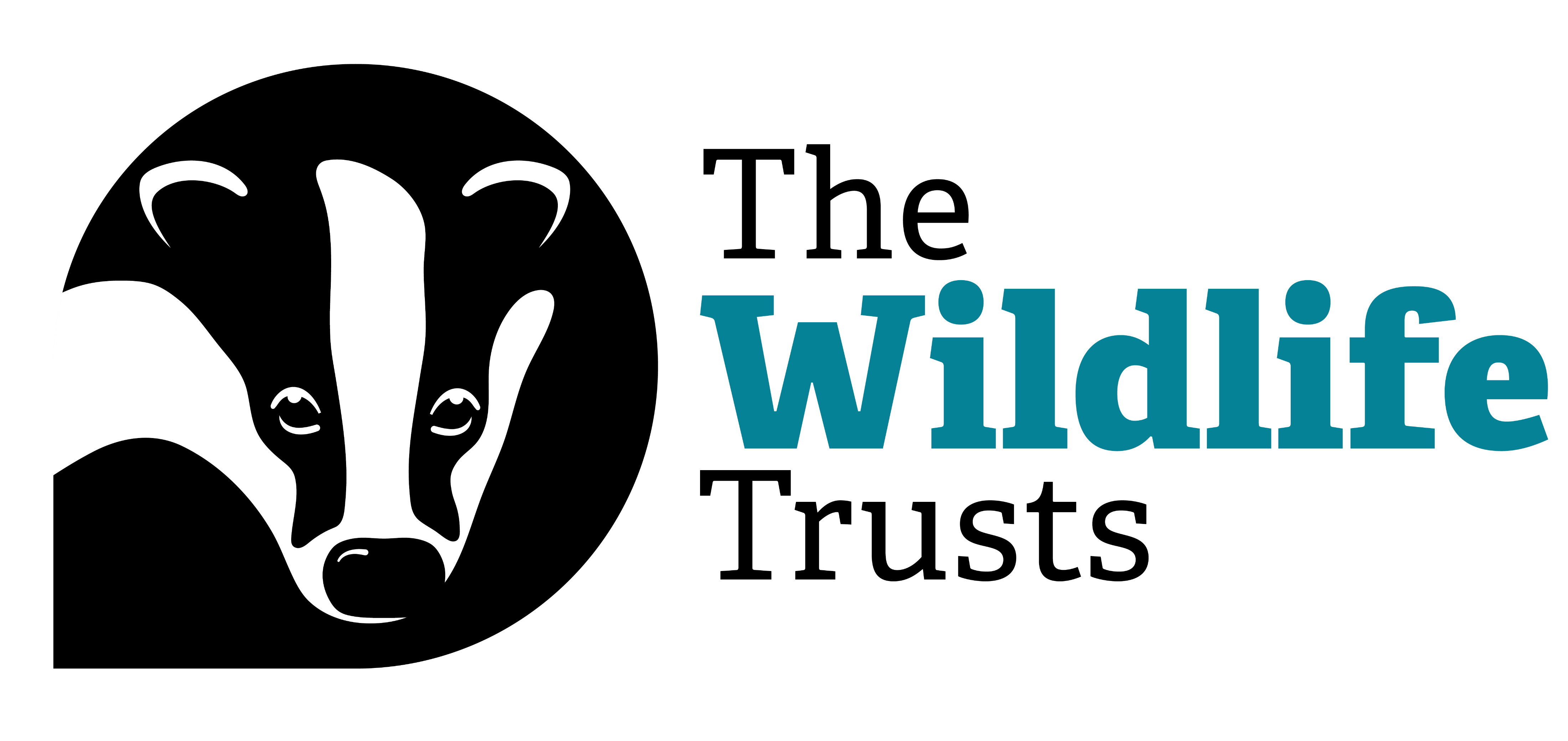 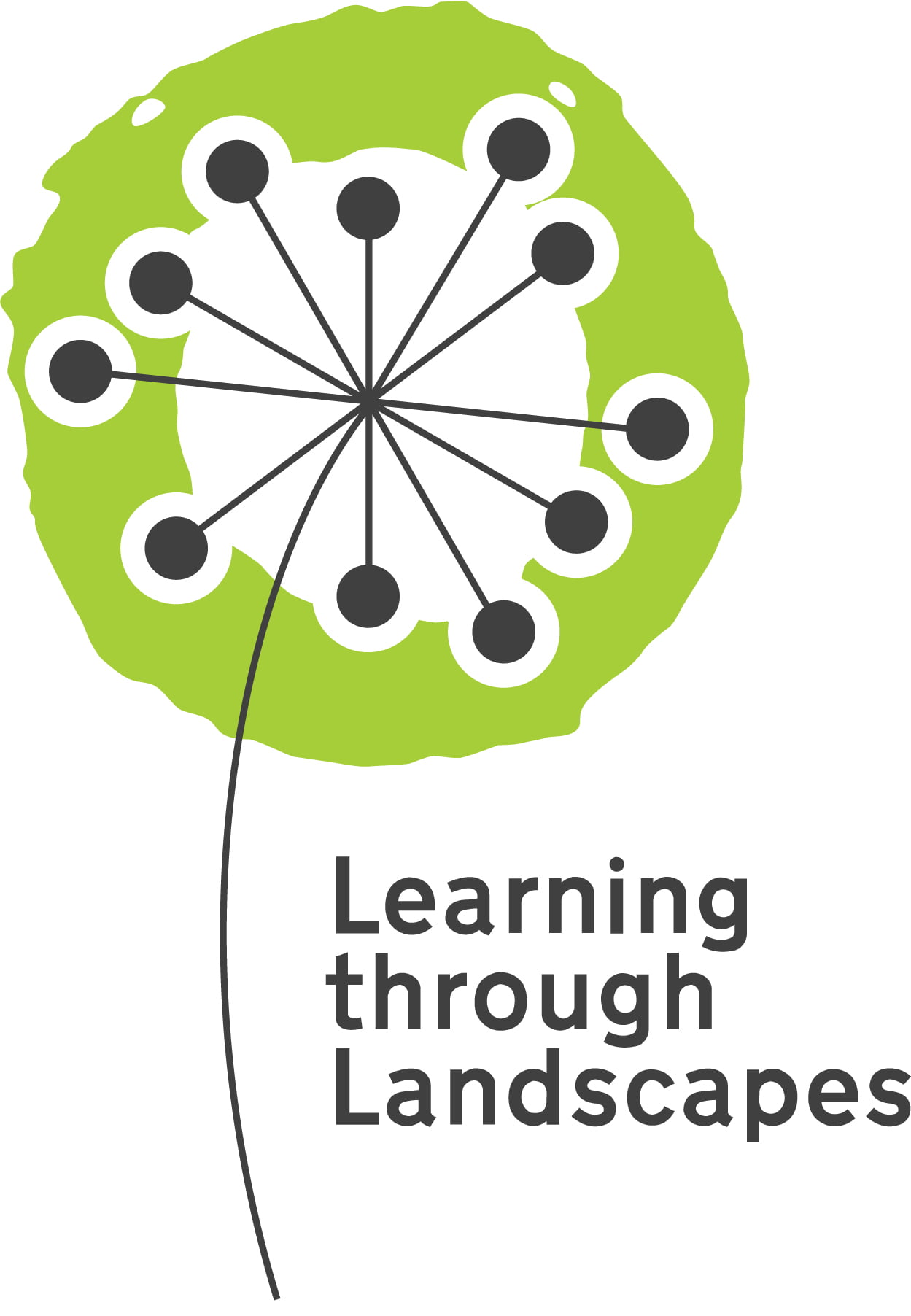 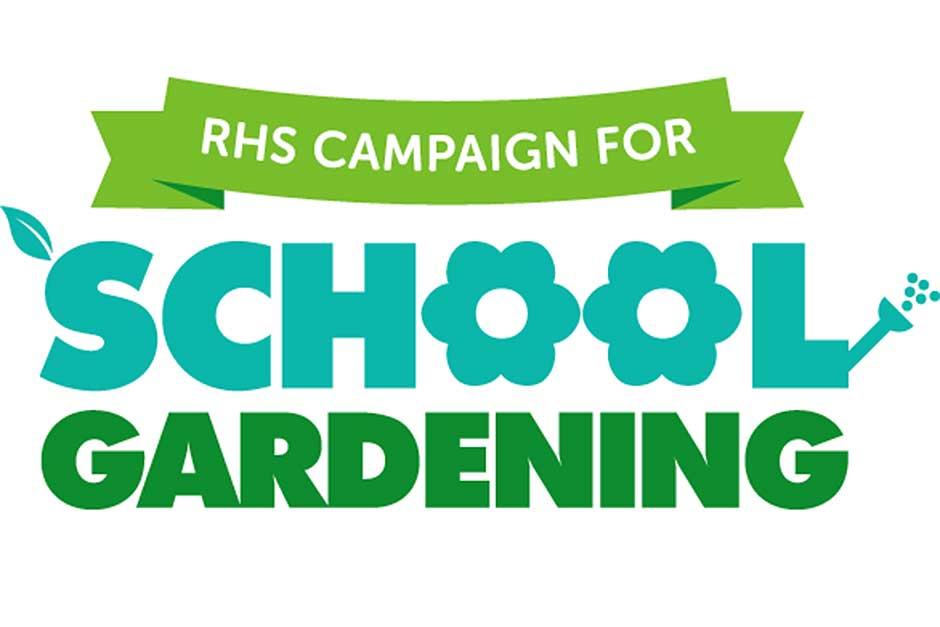